Identificación Preliminar de Perfiles
Organización Internacional para las Migraciones
Objetivo:
Proveer a los países miembros, las orientaciones generales para la construcción e implementación de mecanismos preliminares de identificación de perfiles y de referencia de poblaciones migrantes en condiciones de vulnerabilidad.
Conceptos Clave:
Identificación preliminar de perfiles. 
Indicadores. 
Mecanismos de referencia. 
Ruta crítica de protección y asistencia. 
Valoración de riesgo. 
Condiciones de vulnerabilidad.
Principios orientadores:
Derecho Internacional de los Derechos Humanos, Derecho Internacional de los Refugiados y Derecho Internacional Humanitario. 
Principio de Igualdad y no discriminación (género, nacionalidad, origen étnico y orientación sexual). 
Principio de protección especial de las niñas, los niños y adolescentes, y su interés superior.
Principios orientadores:

Principio de confidencialidad. 
Principio de no re victimización. 
Principio de respeto a la diversidad y multiculturalidad.
Poblaciones especialmente vulnerables:
Niñas, niños y adolescentes no acompañados y/o separados. 
Niñas, niños y adolescentes con otras condiciones de vulnerabilidad (víctimas de violencia sexual, embarazo adolescente, condiciones de explotación). 
Personas víctimas de trata de personas.
Poblaciones especialmente vulnerables:
Personas refugiadas y solicitantes de la condición de refugiado. 
Personas migrantes y refugiadas exta-continentales.
Personas víctimas de violencia y crímenes. 
Mujeres víctimas de violencia sexual y/o basada en género, embarazadas que viajan solas, especialmente adolescentes.
Por una migración para beneficio de todas y todos...
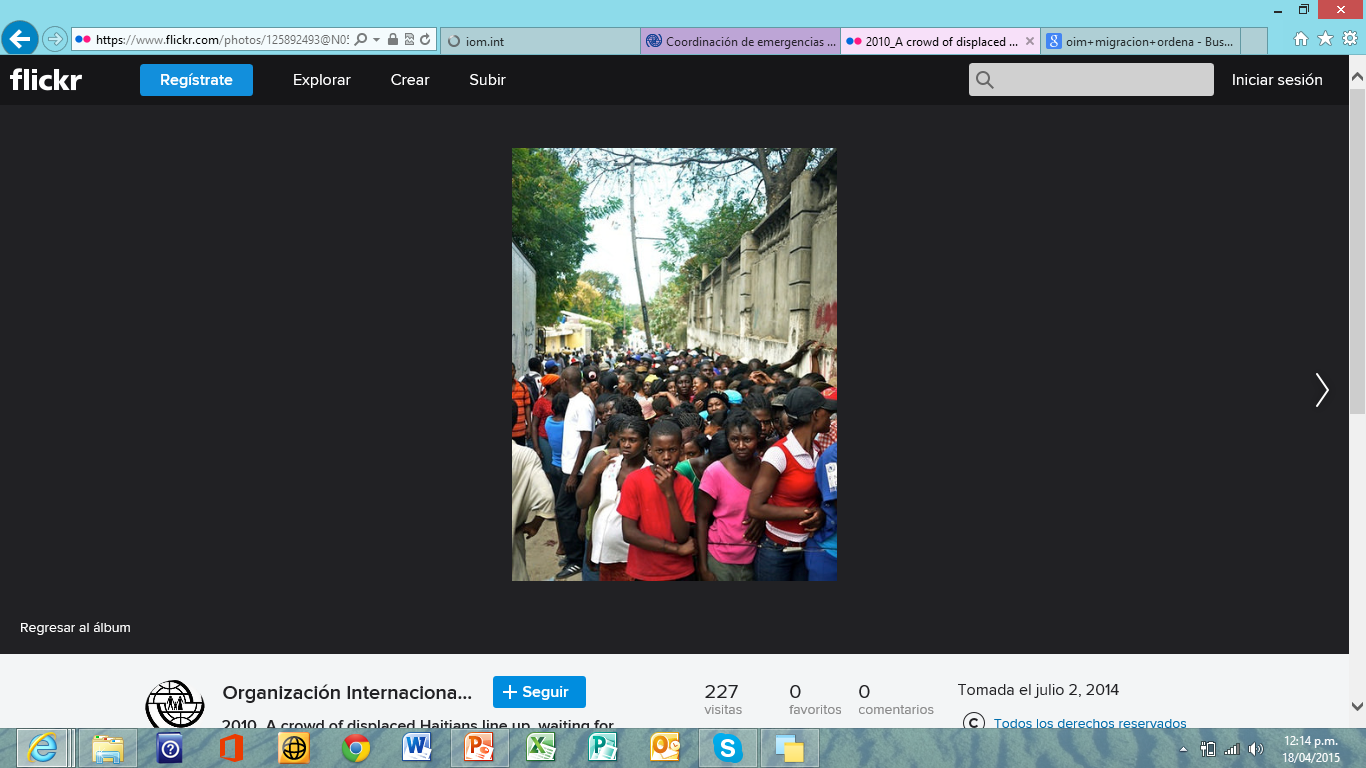 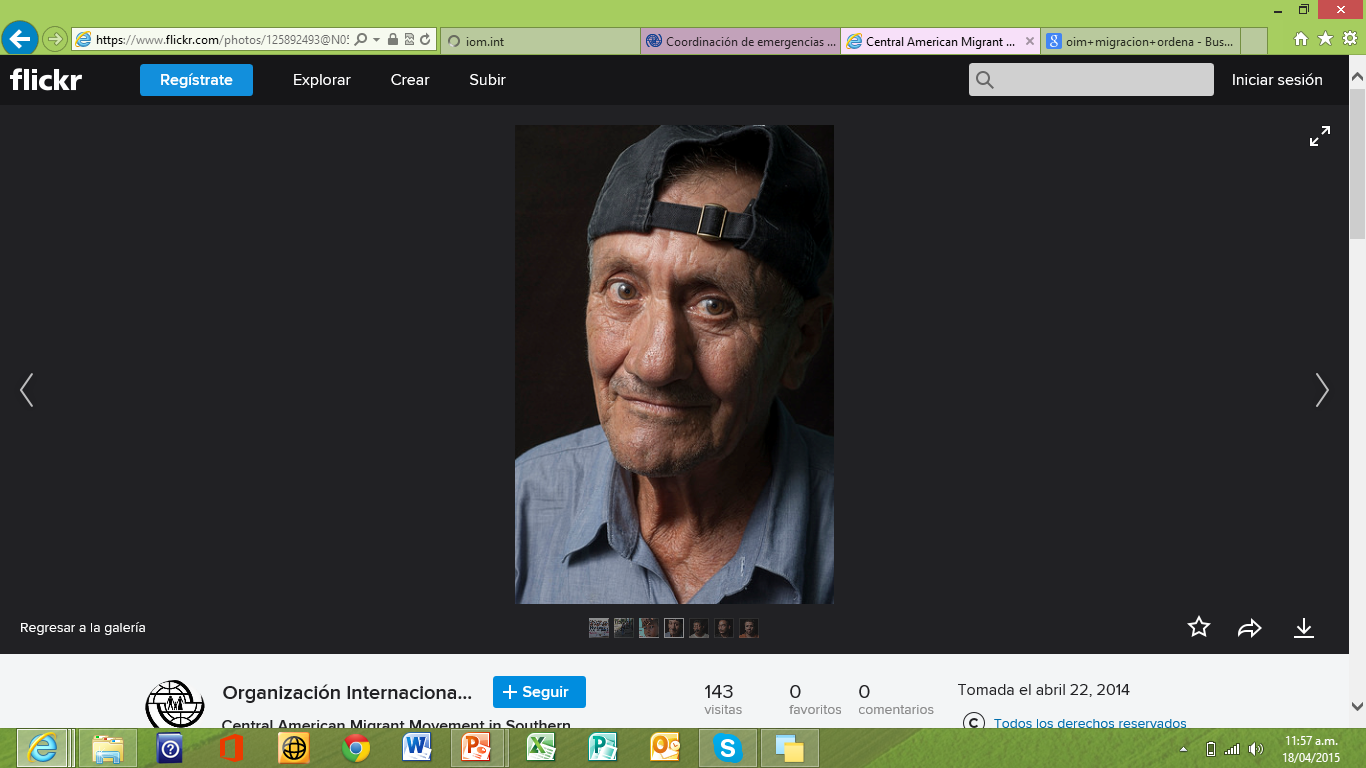 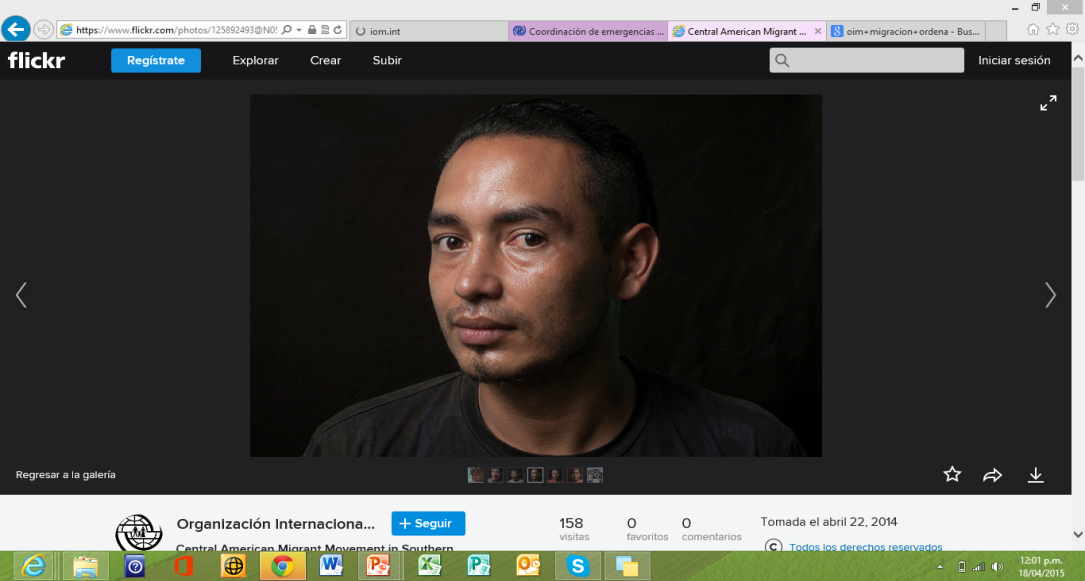 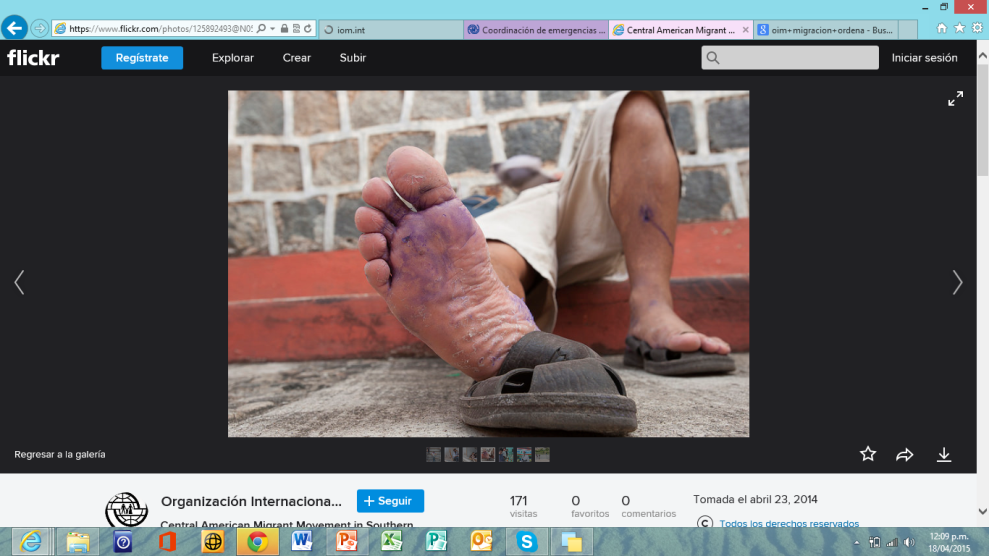